Growth and development of the infant and toddler
including physical, emotional, social, and intellectual needs
Arlene Spearman
Associate Director
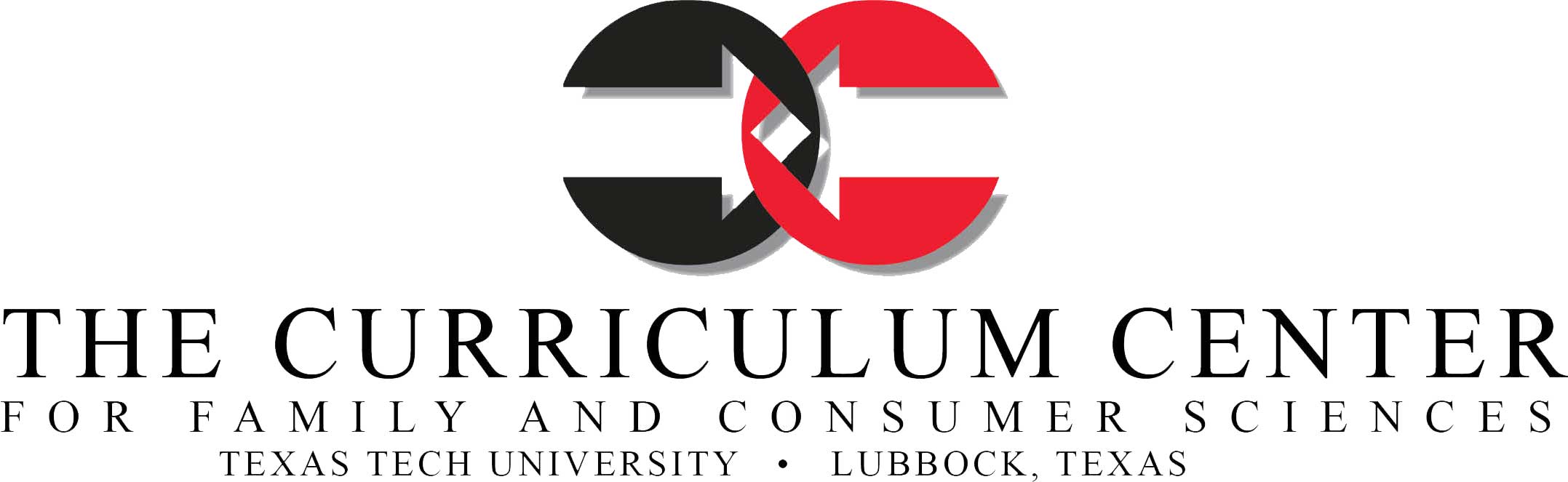 Talaris
There are few times that rival the growth and development of a child from birth to five. Research has shown that parenting during the early years is the dominant influence in all of a child's relationships and on lifelong learning. Yet many parents are unaware of the importance of their role.
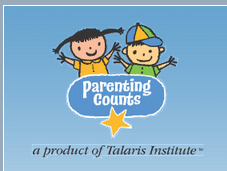 Developmental Timeline: Physical
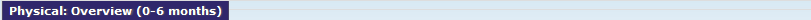 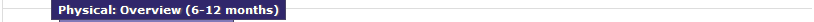 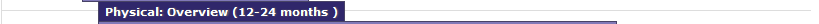 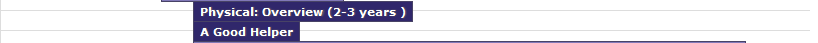 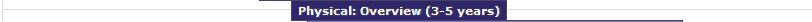 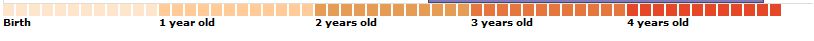 http://www.parentingcounts.org/information/timeline/
Developmental Timeline: Social
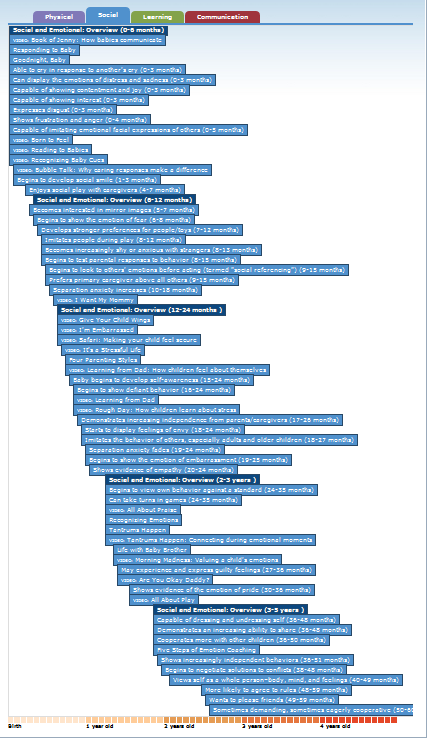 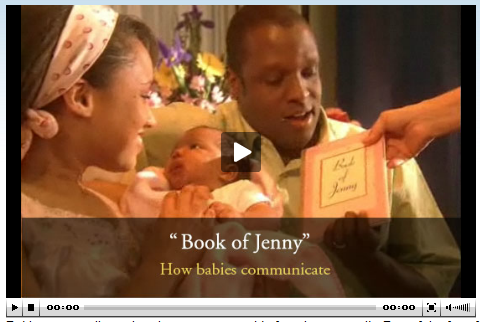 Developmental Timeline: Learning
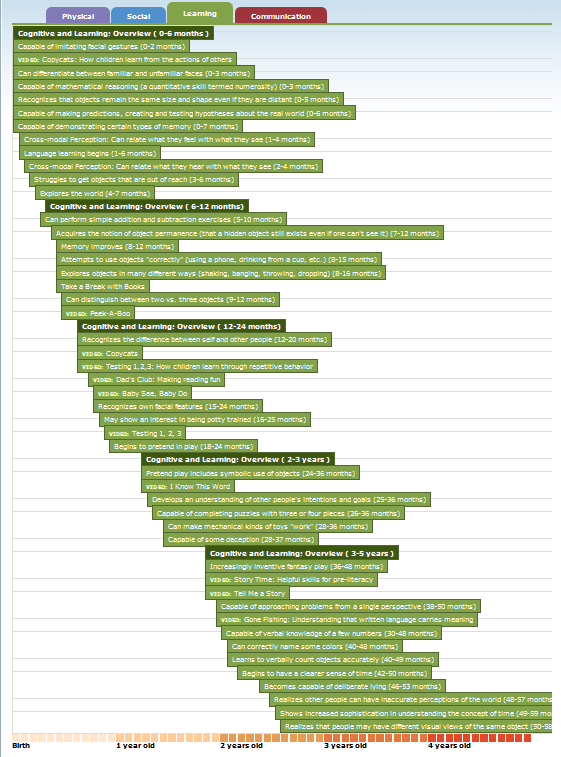 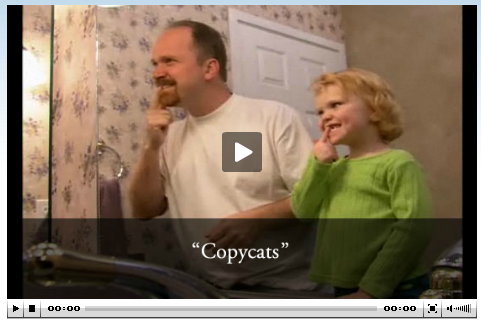 Developmental Timeline: Communication
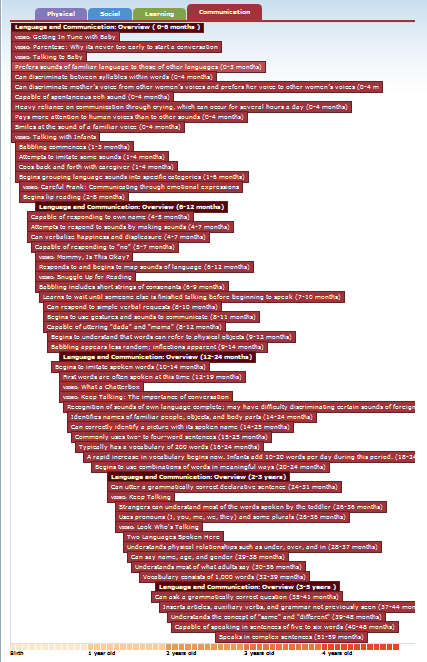 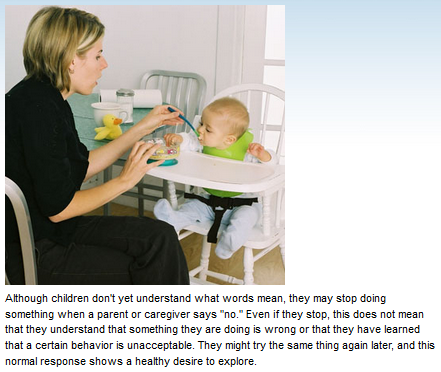 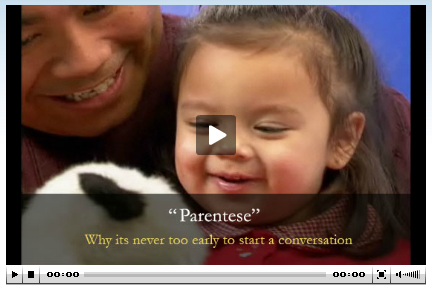 Discovery Health Videoshttp://health.discovery.com/tv-shows/specials/videos/deliver-me-baby-development.htm
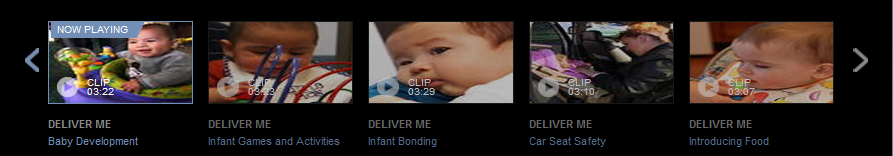 Baby Development 
Infant Games and Activities
Infant Bonding
Introducing Food
Car Seat Safety
Baby Proofing
Baby Massage
Immunization
Kids Health
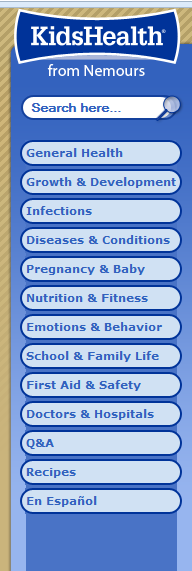 http://kidshealth.org/parent/
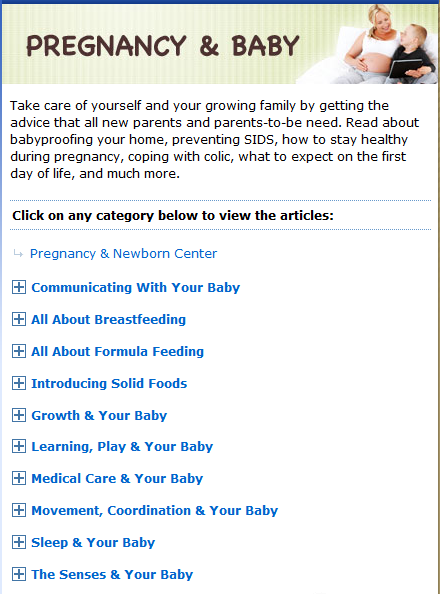 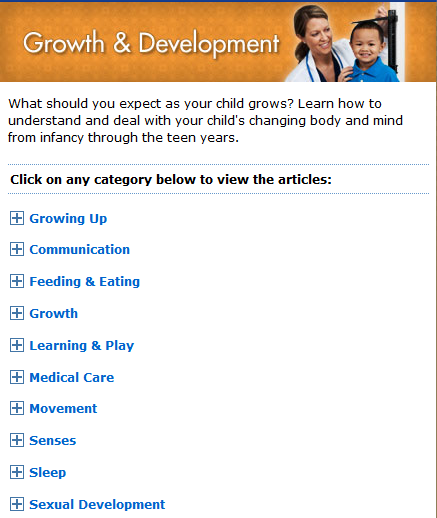 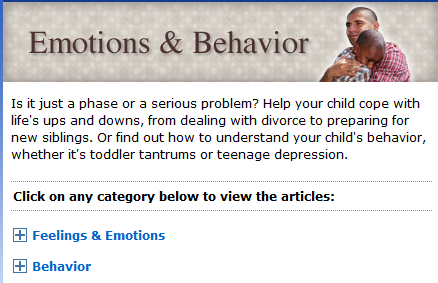 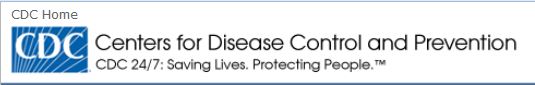 http://www.cdc.gov/parents/infants/
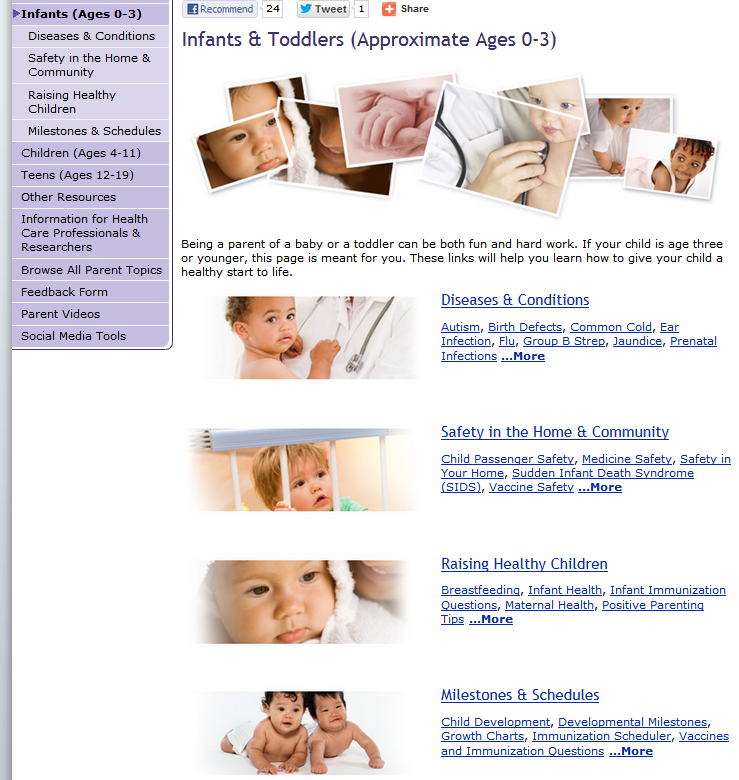 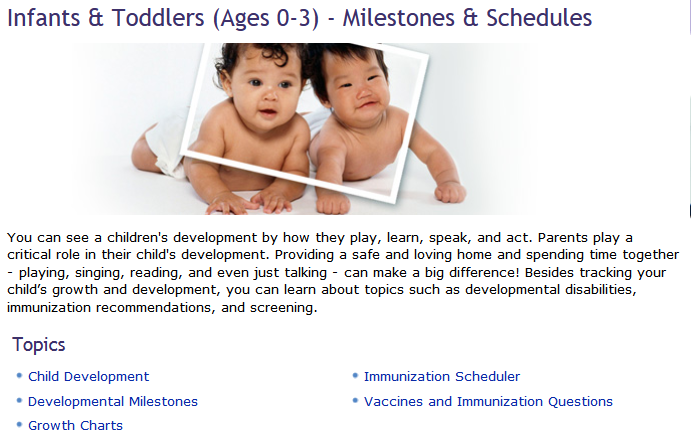 http://www.cdc.gov/ncbddd/actearly/pdf/checklists/all_checklists.pdf
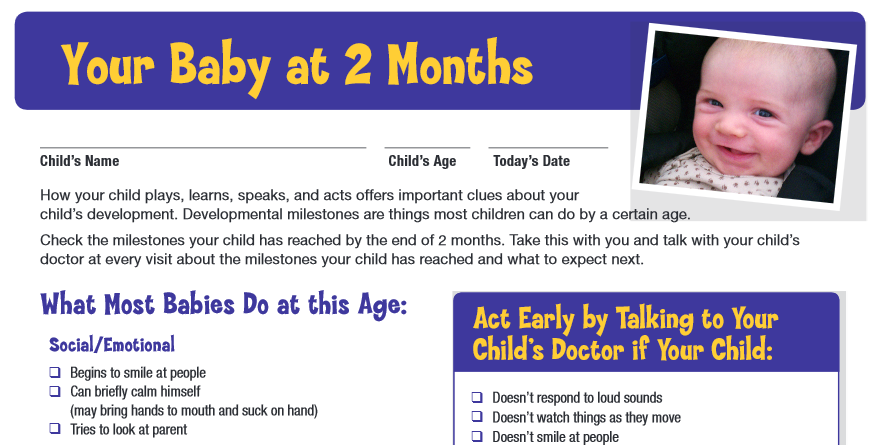 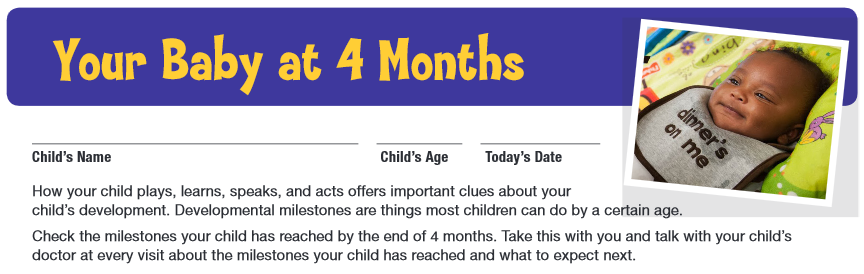 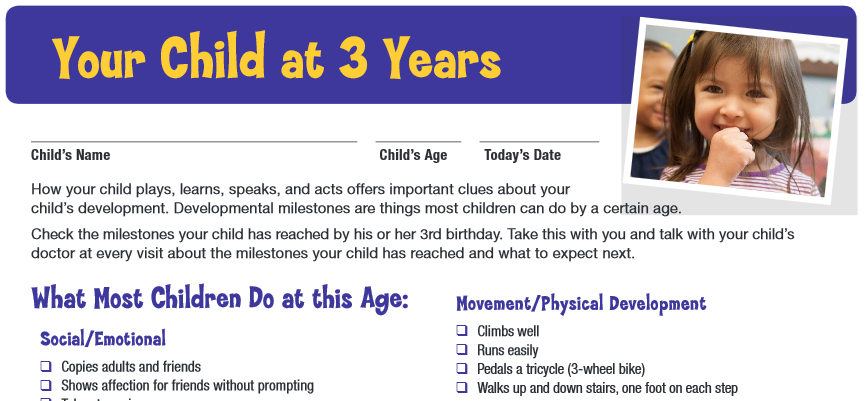 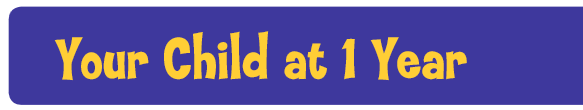 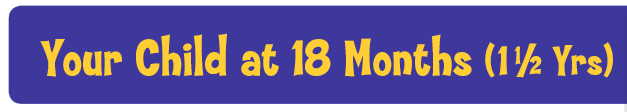 http://www.cdc.gov/cdctv/babysteps/
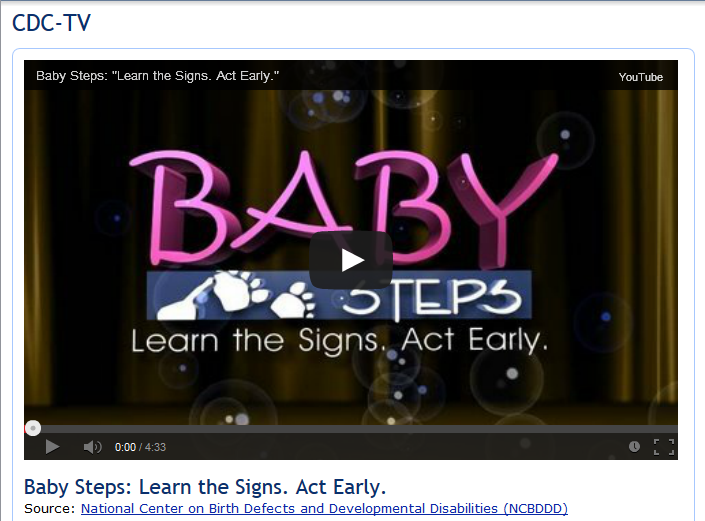 http://www.zerotothree.org/
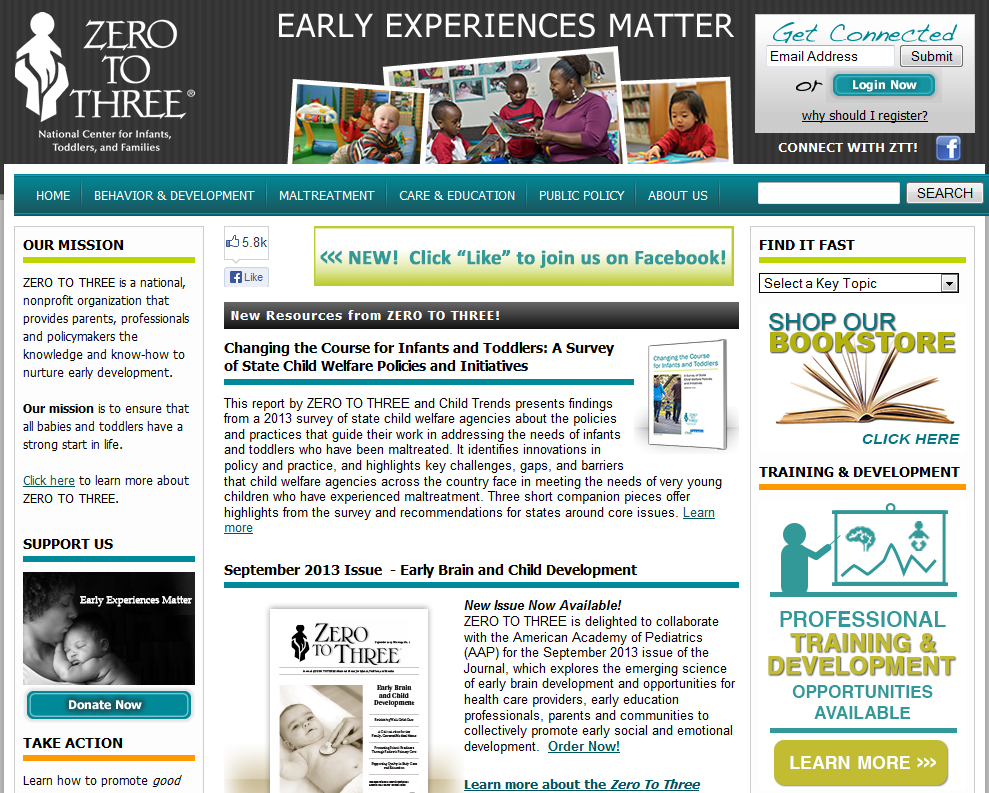 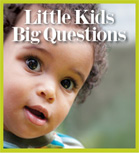 Zero to Three Podcastshttp://www.zerotothree.org/about-us/funded-projects/parenting-resources/podcast/
Shh, Shh, It’s Okay: Coping With Crying in Babies and Toddlers
Night-Night…or Not: Talking About Babies, Toddlers, and Sleep
Early Experiences Count: How Emotional Development Unfolds Starting at Birth
“I Like Me!”:  Developing Self-Esteem in the Early Years
Beyond “Use Your Words!”: How Babies Begin to Develop Self-Control in the First Three Years
Creating Healthy Connections: Nurturing Brain Development from Birth to Three
Our Families, Ourselves: How Our History Influences How We Raise Our Children
Daddy, Papi, Papa or Baba: The Influence of Father’s on YoungChildren’s Development
http://www.zerotothree.org/child-development/brain-development/baby-brain-map.html
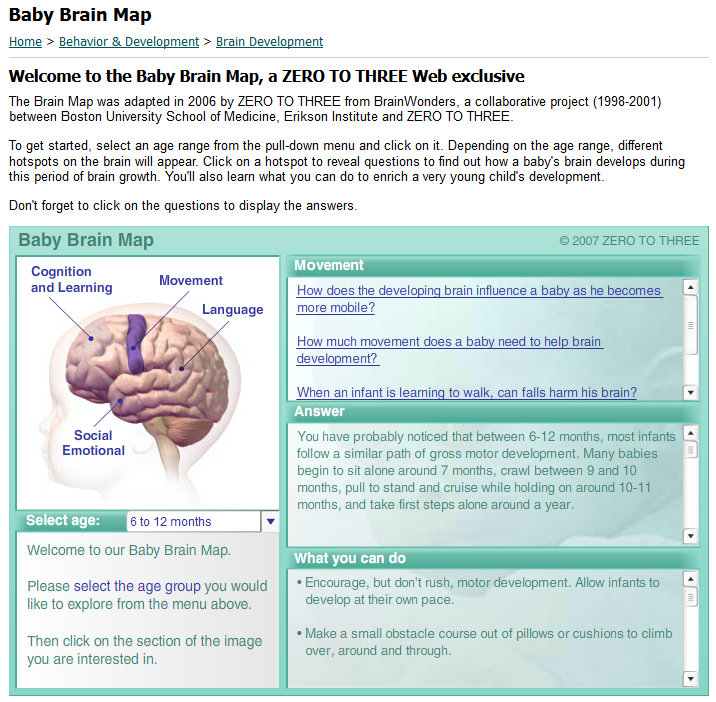